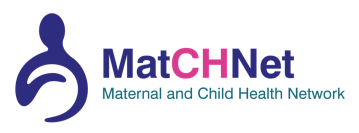 Maternal and Child Health Network (MatCHNet) Webinar Series: Policy Evaluations in the Early Years
How can administrative data be used to evaluate policies in the early years?
The Maternal and Child Health Network warmly invites you to join our lunchtime webinar series, which showcases evaluations of policy in the early years and explores issues around using administrative data. This includes work in progress as well as completed projects from across the 4 UK nations. Presentations will focus on routine and administrative data or secondary analysis of existing data.
The webinar series is open to anyone with an interest in child and maternal health including academics, policymakers, administrative data controllers, third sector organisations.
Each webinar will feature a 12-minute presentation followed by 10-15 minutes for questions and discussion.
Please join our lunchtime webinar series (Winter/Spring 2024)
From 12.30-1pm on the following dates: 
25 January, 22 February, 29 February, 20 March
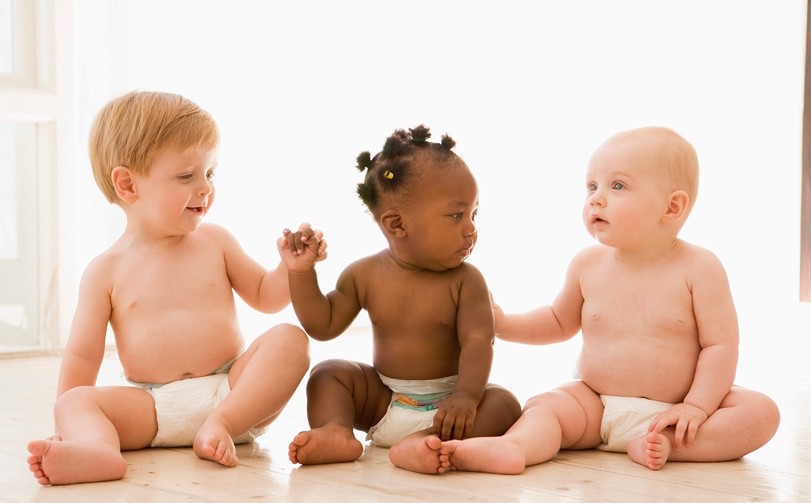 Webinar 10
25 January at 12.30pm
Topic: Unseen consequences? Unravelling the effect of welfare changes on child and maternal mental health
Speaker: Sophie Wickham
Zoom Registration
Webinar 11
22 February at 12.30pm
Topic: Using linked data to evaluate local early years programmes: insights from the LEAP partnership
Speaker: Sophie Woodhead 
Zoom Registration
Webinar 12
29 February at 12.30pm
Topic: Linking to health care  databases across Europe and the UK: results and recommendations from the EUROlinkCAT project 
Speaker: Maria Loane
Zoom Registration
Webinar 13
20 March at 12.30pm
Topic: Identifying and responding to intimate partner violence in parents and children presenting to healthcare in the first 1000 days
Speaker: Shabeer Syed 
Zoom Registration
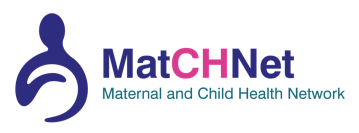 Maternal and Child Health Network (MatCHNet) Webinar Series: Policy Evaluations in the Early Years
How can administrative data be used to evaluate policies in the early years?
The Maternal and Child Health Network warmly invites you to join our lunchtime webinar series, which showcases evaluations of policy in the early years and explores issues around using administrative data. This includes work in progress as well as completed projects from across the 4 UK nations. Presentations will focus on routine and administrative data or secondary analysis of existing data.
The webinar series is open to anyone with an interest in child and maternal health including academics, policymakers, administrative data controllers, third sector organisations.
Each webinar will feature a 12-minute presentation followed by 10-15 minutes for questions and discussion.
Please join our lunchtime webinar series (Winter/Spring 2024)
From 12.30-1pm on the following dates: 
25 January, 22 February, 29 February, 20 March
Webinar 10: Thursday 25 January, 12.30pm

Topic: Unseen consequences? Unravelling the effect of welfare changes on child and maternal mental health

Speaker: Sophie Wickham
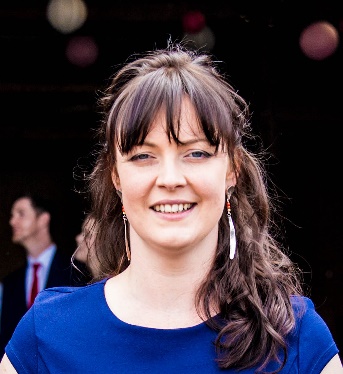 Universal Credit has been with us for a decade now.
The session will provide a brief overview of the work ongoing that explores the mental health impact of the introduction of Universal Credit on mothers and children.
This includes both large nationally representative data sets and locally linked administrative data. 
Interim findings will be presented from various ongoing projects and discussed in the context of local and national action to effect positive changes to policy implementation.

Speaker: Dr Sophie Wickham is a Wellcome Trust Research Fellow and Tenure Track Fellow, Department of Public Health, Policy and Systems, University of Liverpool. 
Her work has focused on understanding the public mental health effect of welfare change in recent years, using a health inequalities lens.
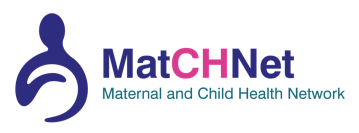 Maternal and Child Health Network (MatCHNet) Webinar Series: Policy Evaluations in the Early Years
How can administrative data be used to evaluate policies in the early years?
The Maternal and Child Health Network warmly invites you to join our lunchtime webinar series, which showcases evaluations of policy in the early years and explores issues around using administrative data. This includes work in progress as well as completed projects from across the 4 UK nations. Presentations will focus on routine and administrative data or secondary analysis of existing data.
The webinar series is open to anyone with an interest in child and maternal health including academics, policymakers, administrative data controllers, third sector organisations.
Each webinar will feature a 12-minute presentation followed by 10-15 minutes for questions and discussion.
Please join our lunchtime webinar series (Winter/Spring 2024)
From 12.30-1pm on the following dates: 
Thursday 25 January, Thursday 22 February, Wednesday 20 March
Webinar 11: Thursday 22 February, 12.30pm

Topic: Using linked data to evaluate local early years programmes: insights from the LEAP partnership

Speaker: Sophie Woodhead
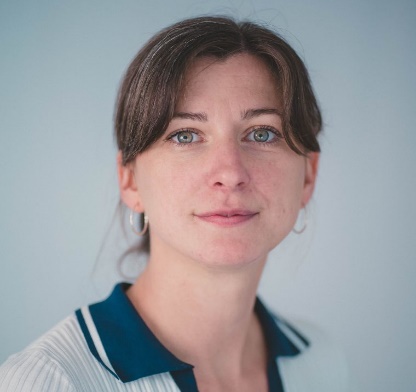 Lambeth Early Action Partnership is one of five local partnerships which make up A Better Start, a ten-year (2015-2025) programme funded by the National Lottery Community Fund that aims to improve the life chances of babies, very young children, and families.
LEAP works with a wide range of children, families, practitioners, and organisations across Lambeth. We fund, improve, and evaluate over 20 local services, meeting the needs of families through pregnancy and the early years of childhood.
In this session, the LEAP team will discuss how the project is using linked data to evaluate local early years policies, practice and programming. 
LEAP has developed an integrated data platform, which brings together maternity data, health visiting data, local VSO data as well as a variety of child and parental health and wellbeing outcomes. This integrated data platform is the first of its kind and provides key insights across the early years system.

Speaker: Sophie Woodhead is the Assistant Director LEAP.
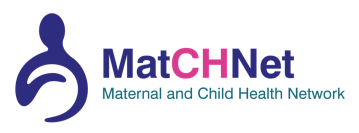 Maternal and Child Health Network (MatCHNet) Webinar Series: Policy Evaluations in the Early Years
How can administrative data be used to evaluate policies in the early years?
The Maternal and Child Health Network warmly invites you to join our lunchtime webinar series, which showcases evaluations of policy in the early years and explores issues around using administrative data. This includes work in progress as well as completed projects from across the 4 UK nations. Presentations will focus on routine and administrative data or secondary analysis of existing data.
The webinar series is open to anyone with an interest in child and maternal health including academics, policymakers, administrative data controllers, third sector organisations.
Each webinar will feature a 12-minute presentation followed by 10-15 minutes for questions and discussion.
Please join our lunchtime webinar series (Winter/Spring 2024)
From 12.30-1pm on the following dates: 
25 January, 22 February, 29 February, 20 March
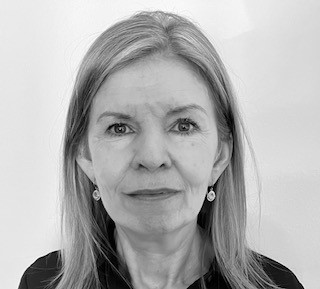 Webinar 12: Thursday 29 February, 12.30pm

Topic: Linking to health care databases across 
Europe and the UK: results and recommendations
from the EUROlinkCAT project 

Speaker: Maria Loane
Although health care databases were not designed for research or surveillance purposes, they are increasingly used by researchers to investigate the epidemiology of congenital anomalies.
The EUROlinkCAT project was funded by Horizon 2020 to establish a linked European cohort of children with and without congenital anomalies to assess mortality, morbidity and educational outcomes of these children up to ten years of age. 
In this seminar, we will discuss the challenges of linking congenital anomaly registries and births data to mortality, hospital discharge, prescription and educational databases in 22 regions, in 14 European countries. 
We will then discuss our results and our recommendations to policy makers for future data linkage studies based on our experiences in establishing this cohort of children.
Speaker: Maria Loane is a Senior Research Fellow and leads the Centre for Maternal, Infant and Fetal Research at Ulster University, UK.  Her research interests are perinatal epidemiology, pharmacoepidemiology and linking to administrative data to assess maternal and child outcomes associated with medication exposure in pregnancy.
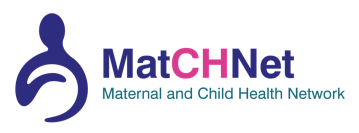 Maternal and Child Health Network (MatCHNet) Webinar Series:  Policy Evaluations in the Early Years
How can administrative data be used to evaluate policies in the early years?
The Maternal and Child Health Network warmly invites you to join our lunchtime webinar series, which showcases evaluations of policy in the early years and explores issues around using administrative data. This includes work in progress as well as completed projects from across the 4 UK nations. Presentations will focus on routine and administrative data or secondary analysis of existing data.
The webinar series is open to anyone with an interest in child and maternal health including academics, policymakers, administrative data controllers, third sector organisations.
Each webinar will feature a 12-minute presentation followed by 10-15 minutes for questions and discussion.
Please join our lunchtime webinar series (Winter/Spring 2024)
From 12.30-1pm on the following dates: 
25 January, 22 February, 29 February, 20 March
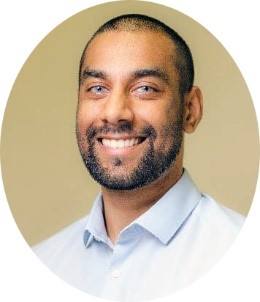 Webinar 12: Wednesday 20 March, 12.30pm
Topic: Identifying and responding to intimate partner violence in parents and children presenting to healthcare in the first 1000 days
Speaker: Shabeer Syed
The first 1000 days represent a period of increased healthcare monitoring of families, providing crucial opportunities to identify and respond to parents and children affected by intimate partner violence (IPV). However, most practitioners in primary care do not identify IPV. 
In this seminar, we will present recently published research from the NIHR Children and Families research unit (CPRU) aimed at improving responses to IPV among children and parents who present to healthcare before, during, and after pregnancy. 
We will delve into the findings of a population-based birth cohort study of electronic health records, exploring clinically relevant family adversity indicators (www.acesinehrs.com) that should prompt healthcare professionals to ask about IPV and support during the crucial first 1000 days.
This research was commissioned by the DHSC for England and conducted by the Children and Families Policy Research Unit at UCL.
Speaker: Dr Shabeer Syed is a Clinical Psychologist and Senior Research Associate. Shabeer works part-time at the NIHR Children and Families Policy Research Unit at UCL ICH and part-time at the CAMHS Assertive Outreach Team at the South London  & Maudsley NHS FT. Shabeer's research focuses on adverse childhood experiences and using anonymised electronic health records to inform policy and service provision for vulnerable families and children.